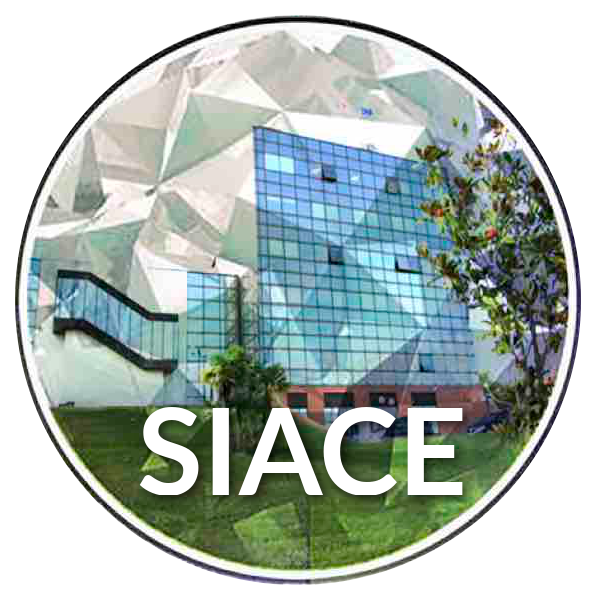 http://www.phd-siace.unical.it/
SIACE: facing the challenge of internationalization…
Efrem Curcio, Enrico Drioli
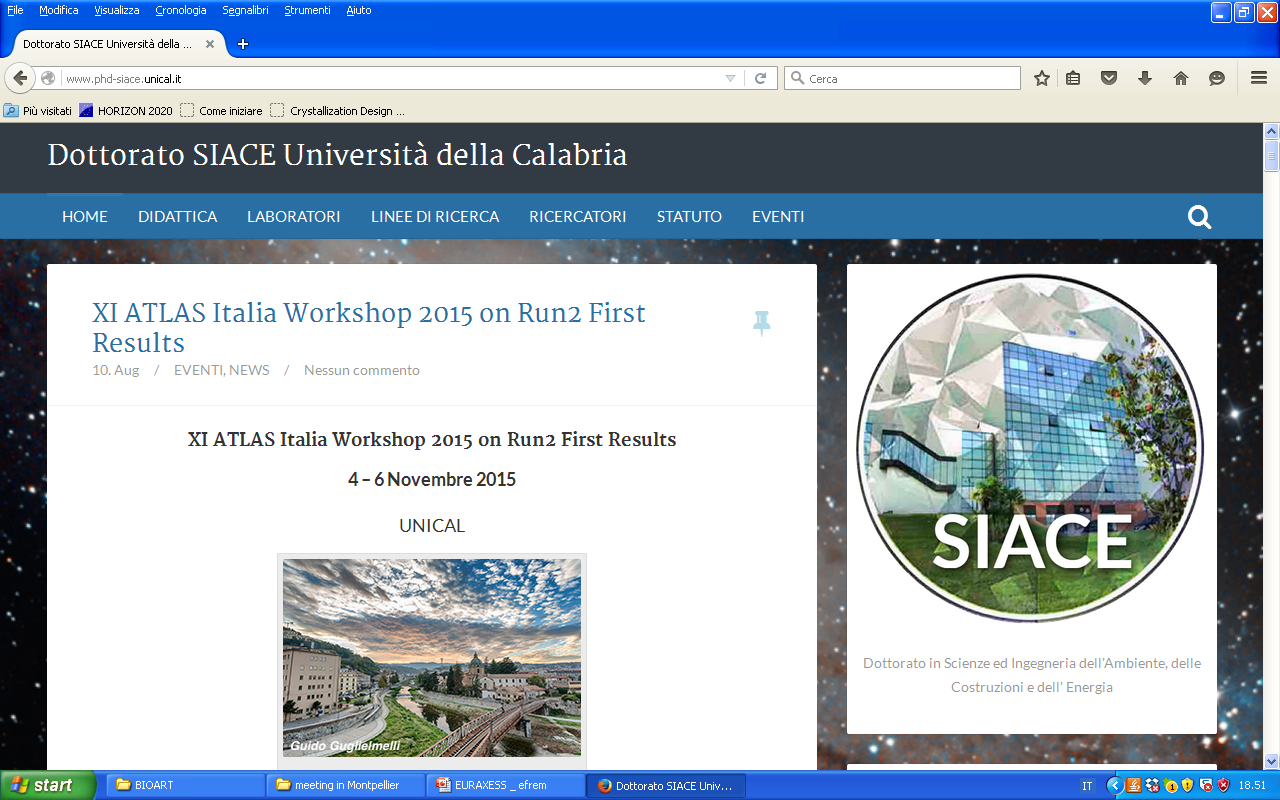 Internationalization of Education
Today, post-graduate education systems are increasingly part of an international context: expansion outside national boarders holds enormous potential for advancing a more effective future-oriented PhD

 Internationalization forced national institutions towards common standards or “converging practices”

 Responsibility to educate the next generation of professionals and scholars within an international community in order to compete in a global market.

 “Think globally and act locally”: define and solve societal problems according to  a  multi- and interdisciplinary approach within an international context.
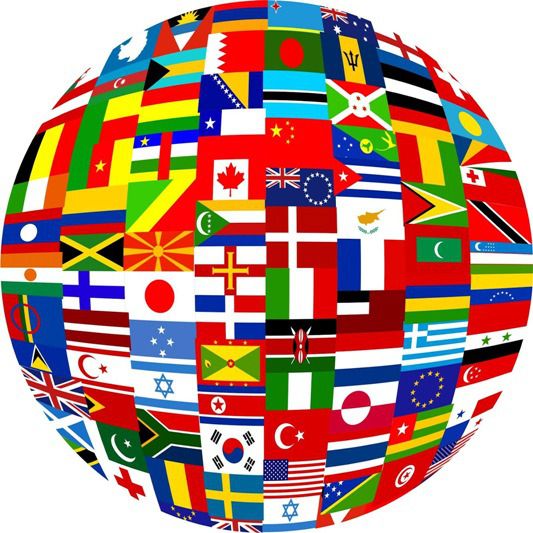 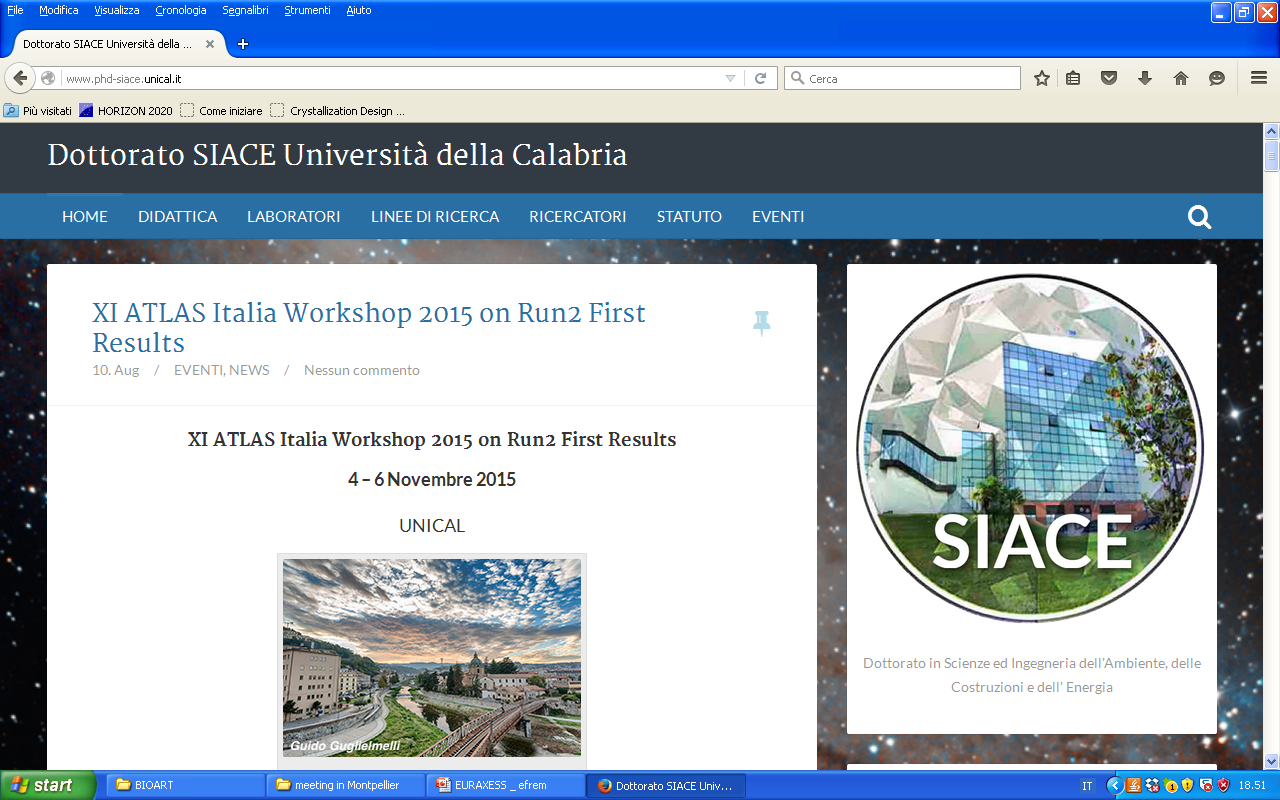 Exploiting opportunities from EU…
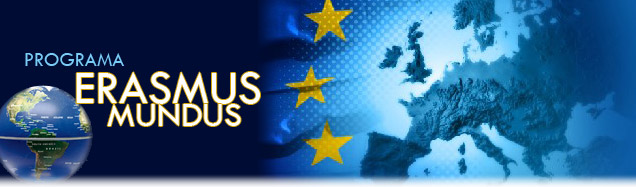 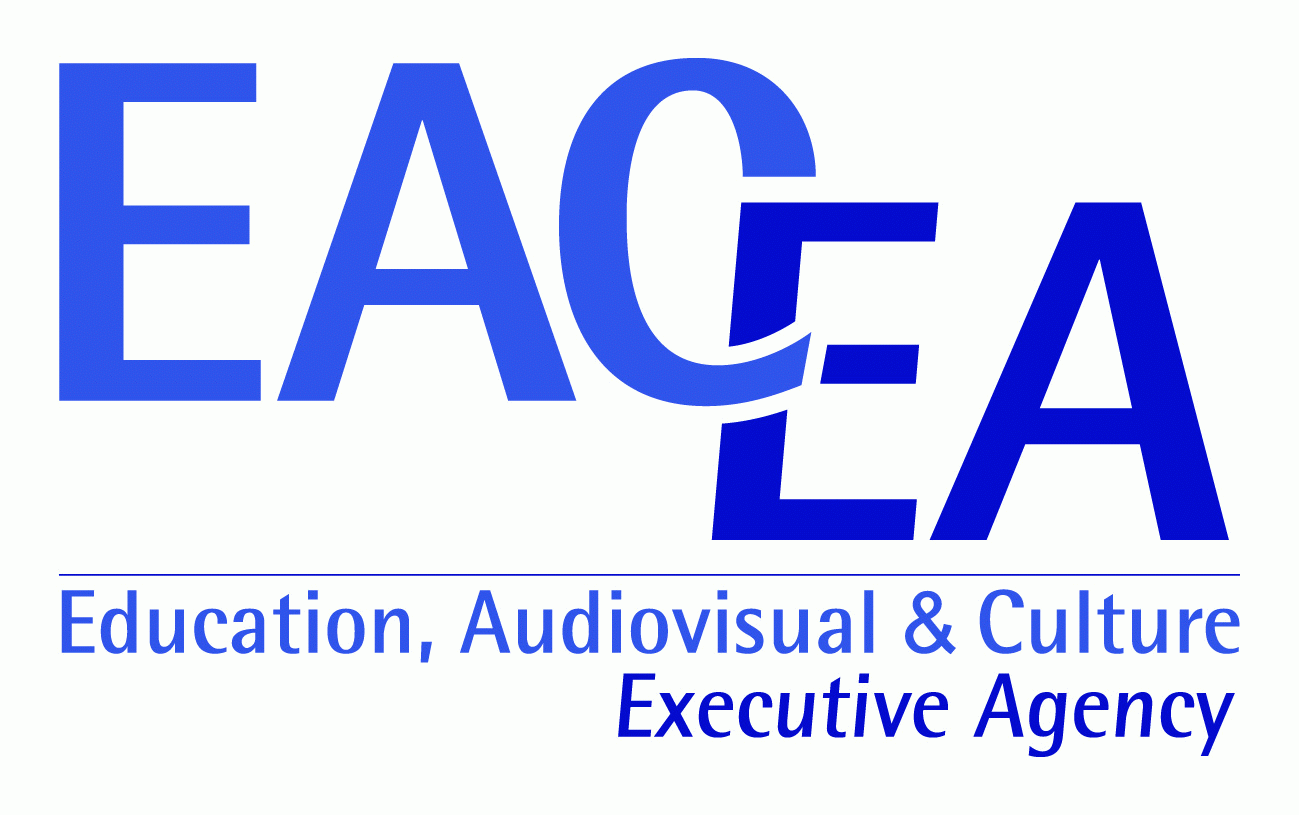 Erasmus Mundus Doctorate in Membrane Engineering (EUDIME)
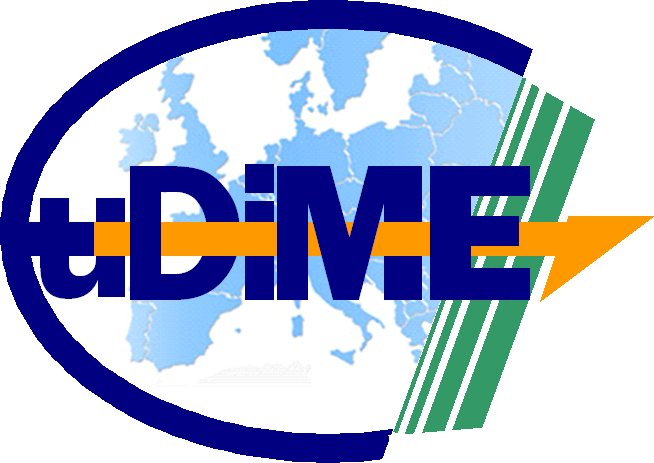 Mission: implementing - at international level -excellence, innovation, mobility and multidisciplinarity in investigation approaches related to membrane science and technology.
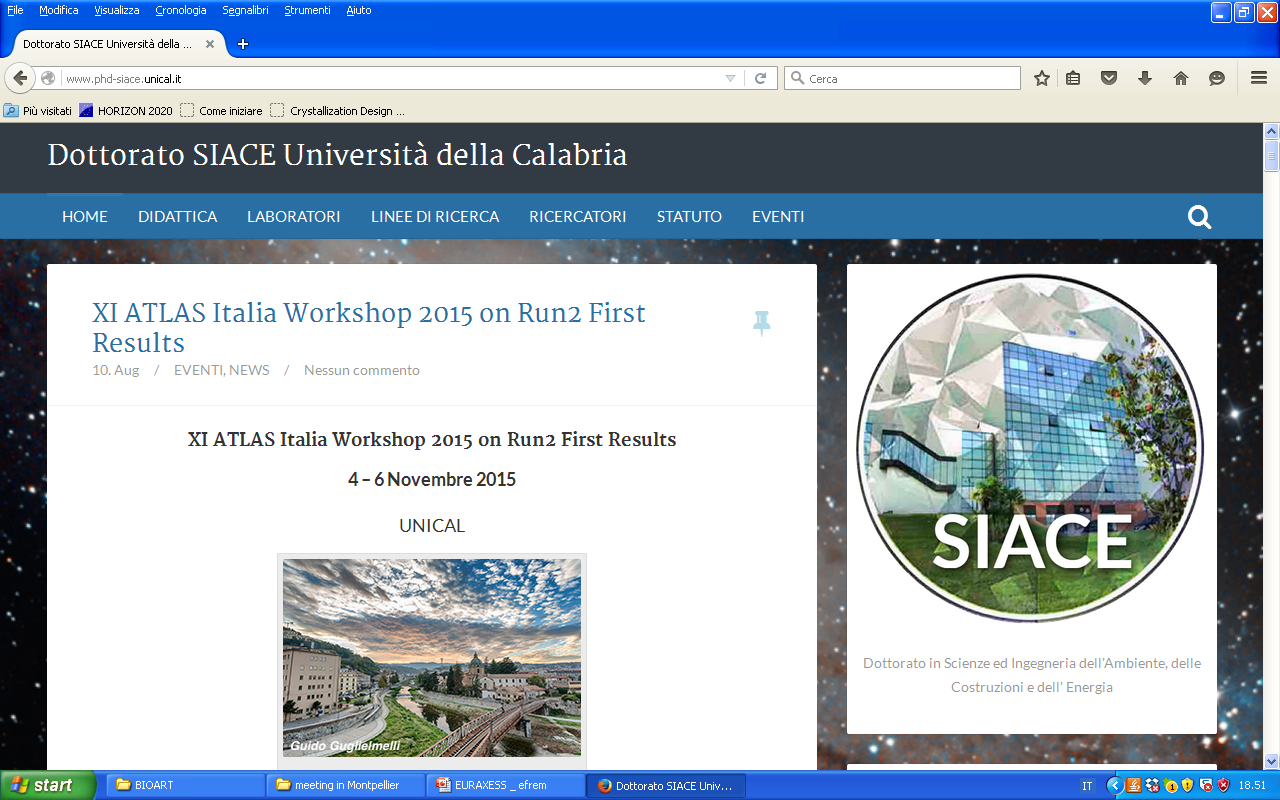 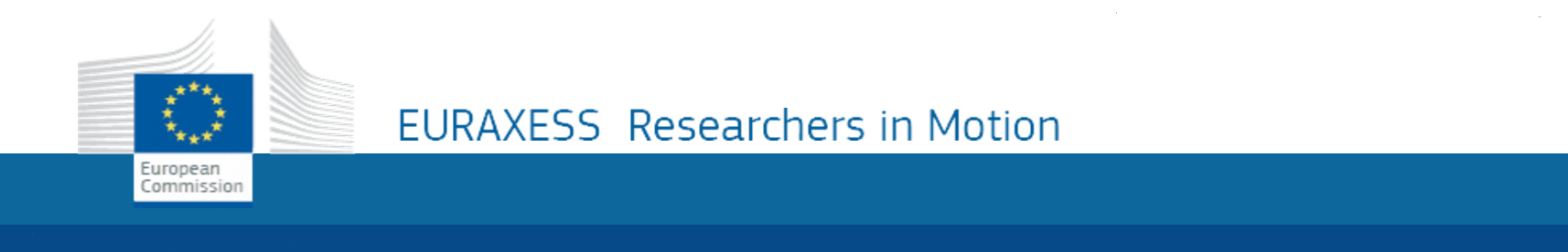 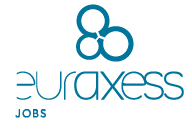 Title of this slide
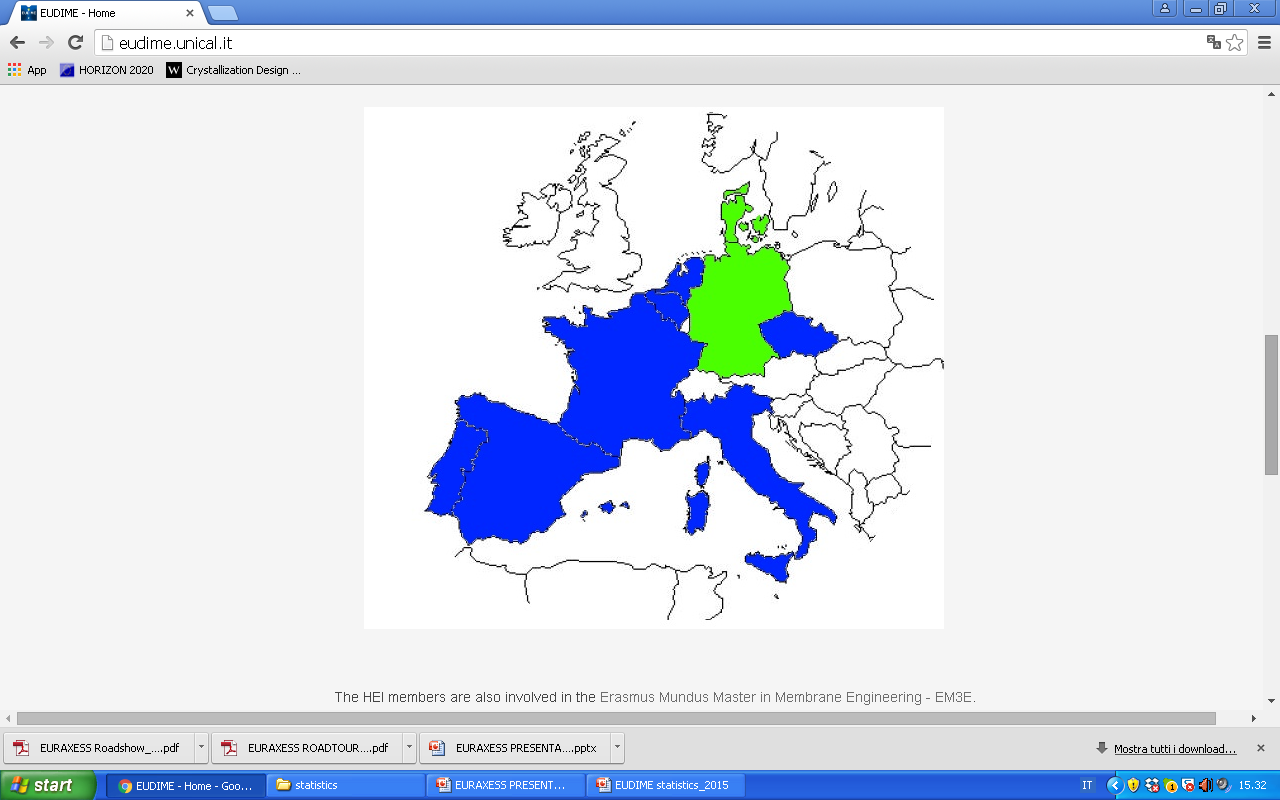 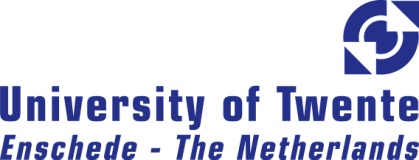 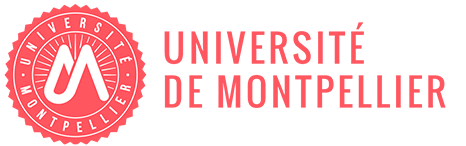 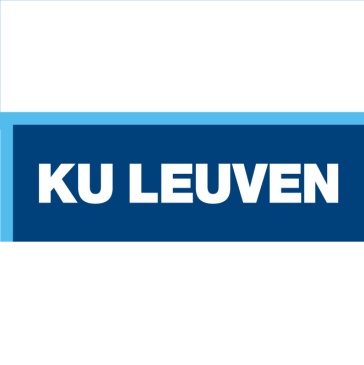 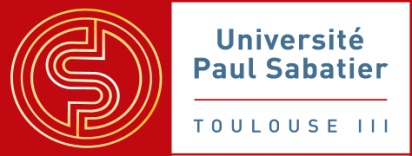 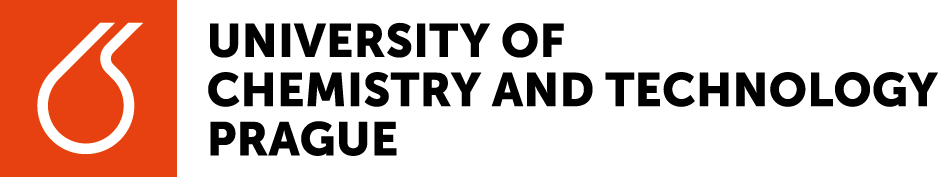 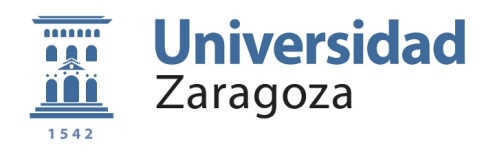 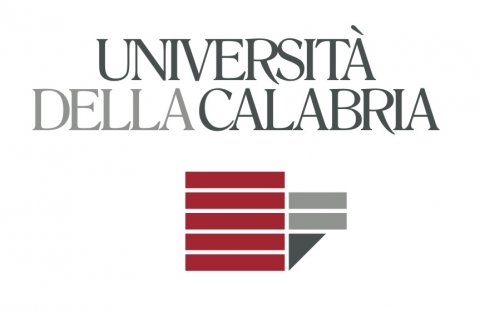 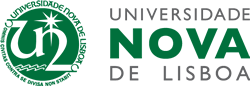 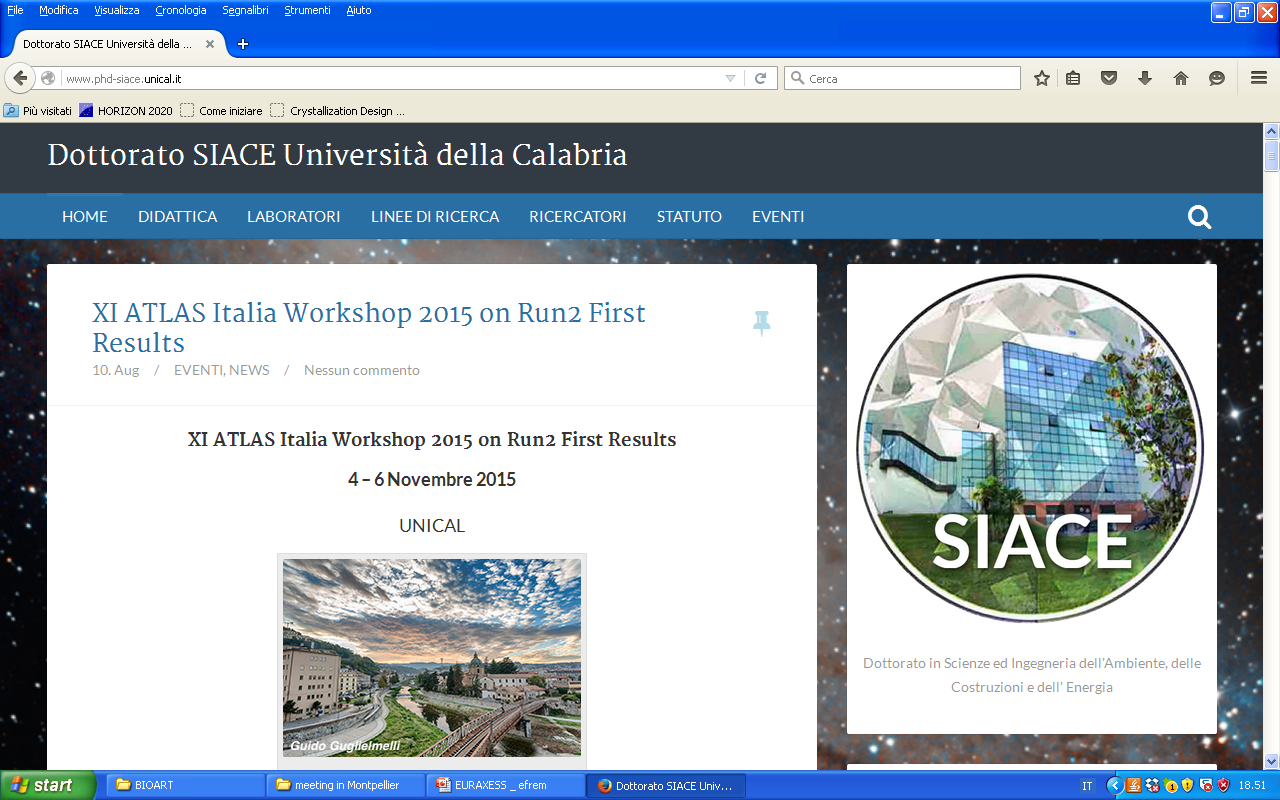 Associate industrial partners
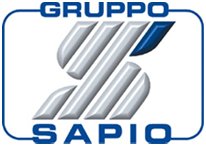 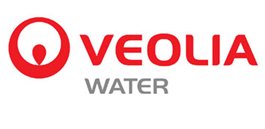 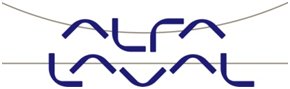 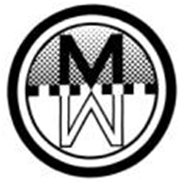 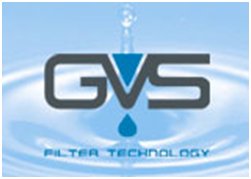 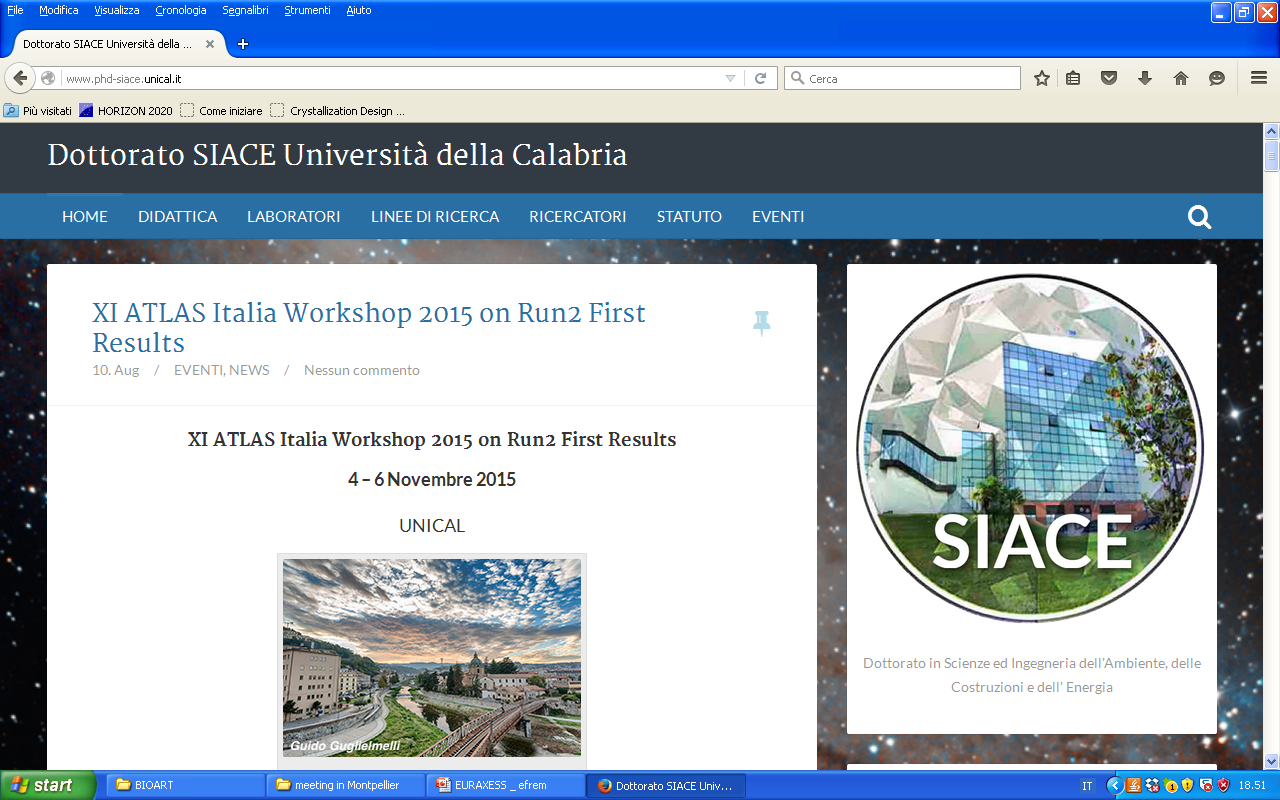 Mikropur s.r.o.
Research pathway
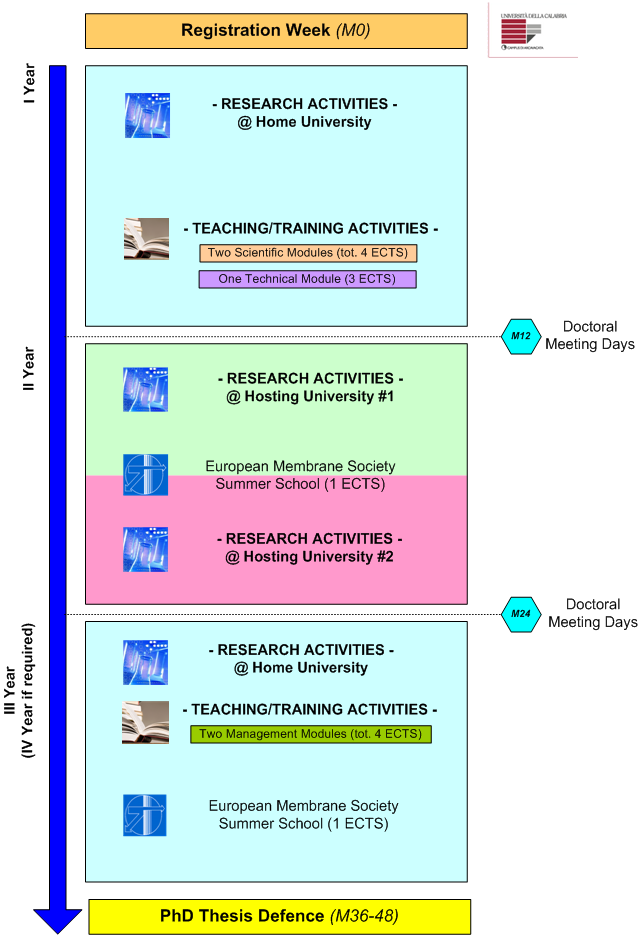 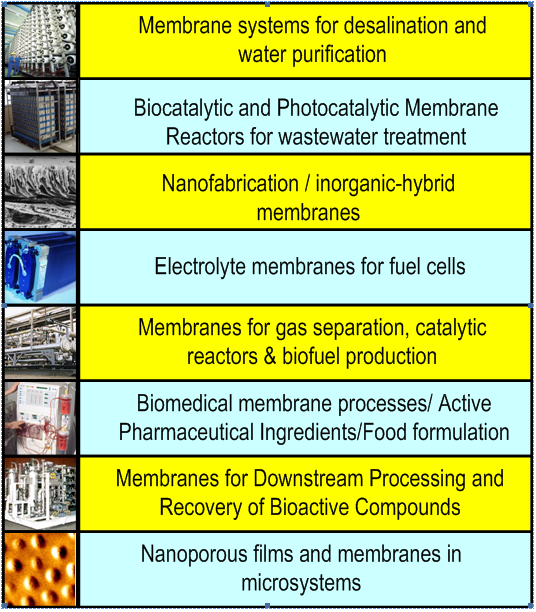 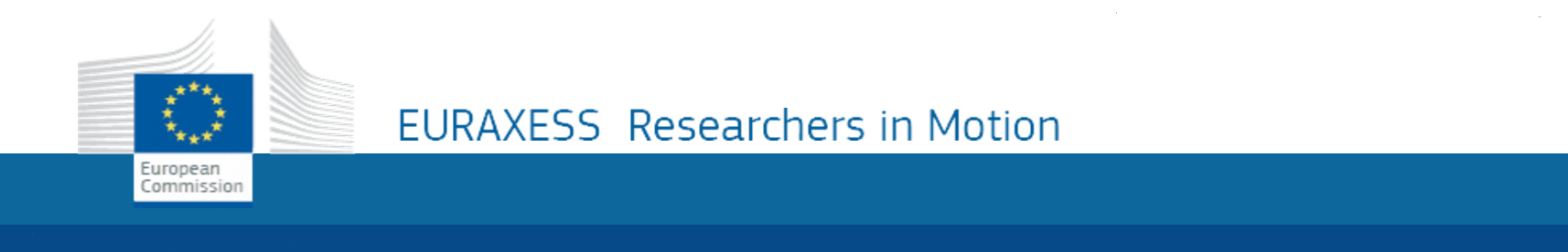 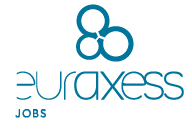 Title of this slide
468 applications received in 5 years ….
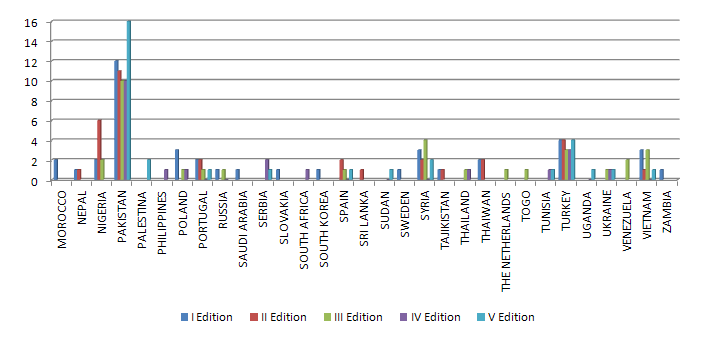 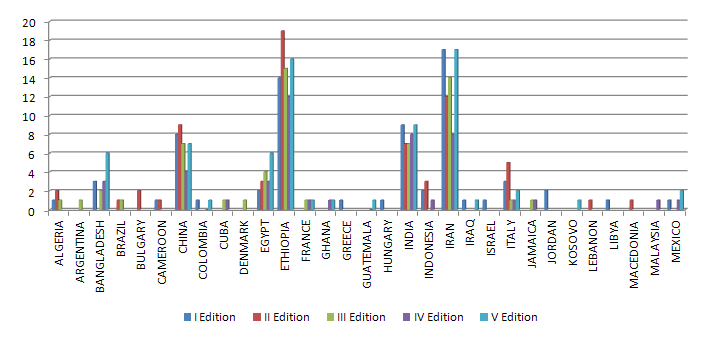 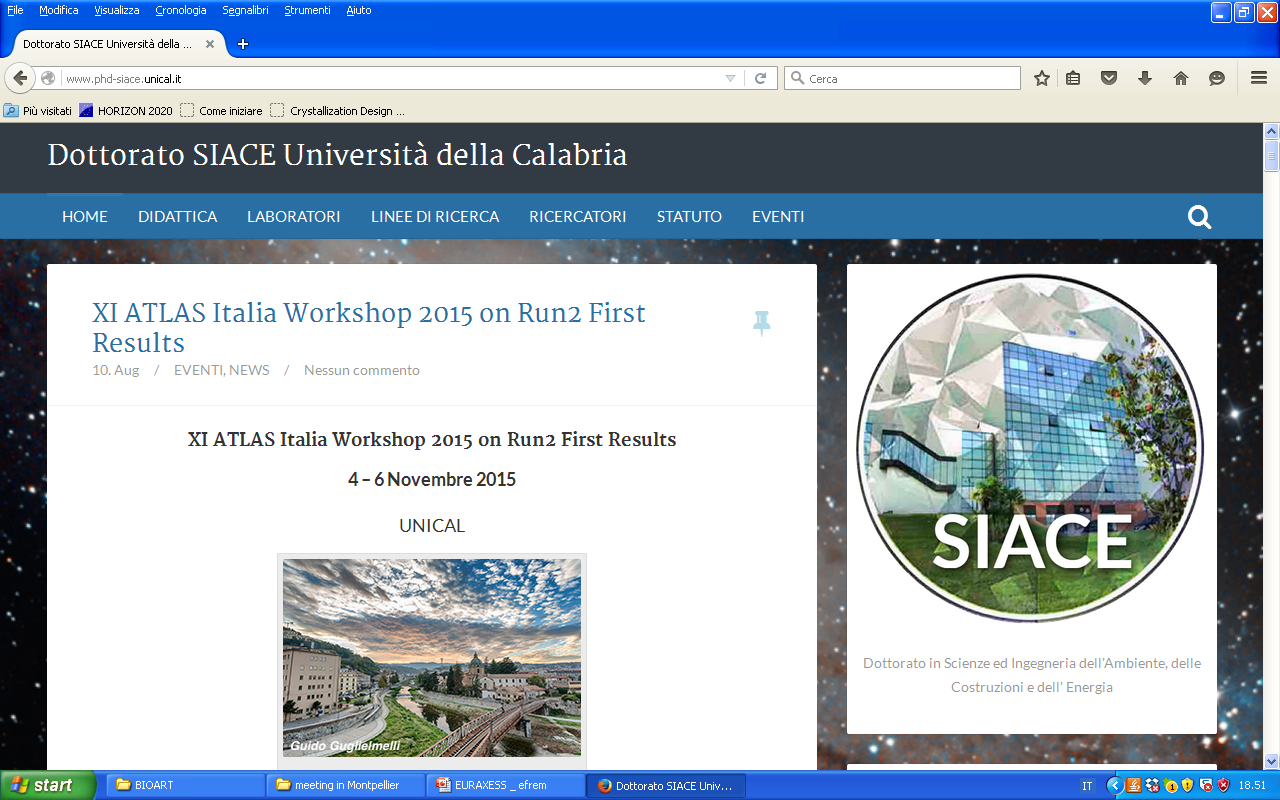 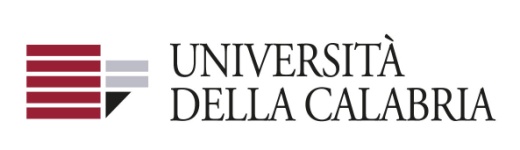 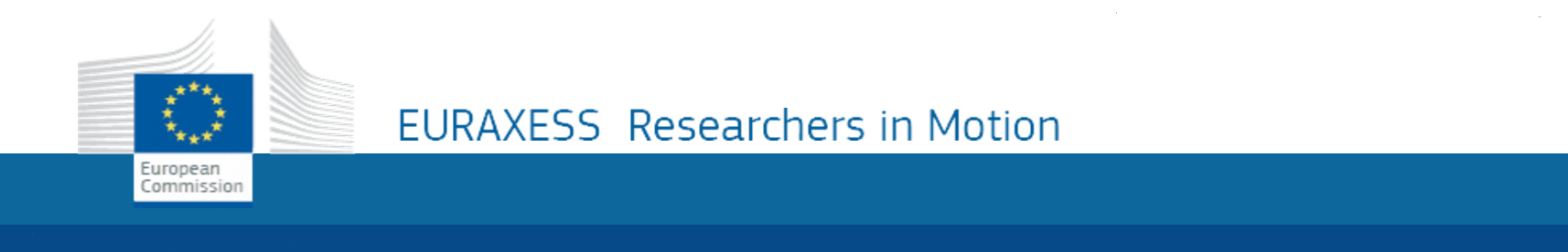 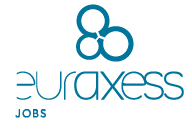 Title of this slide
… from 62 Countries…
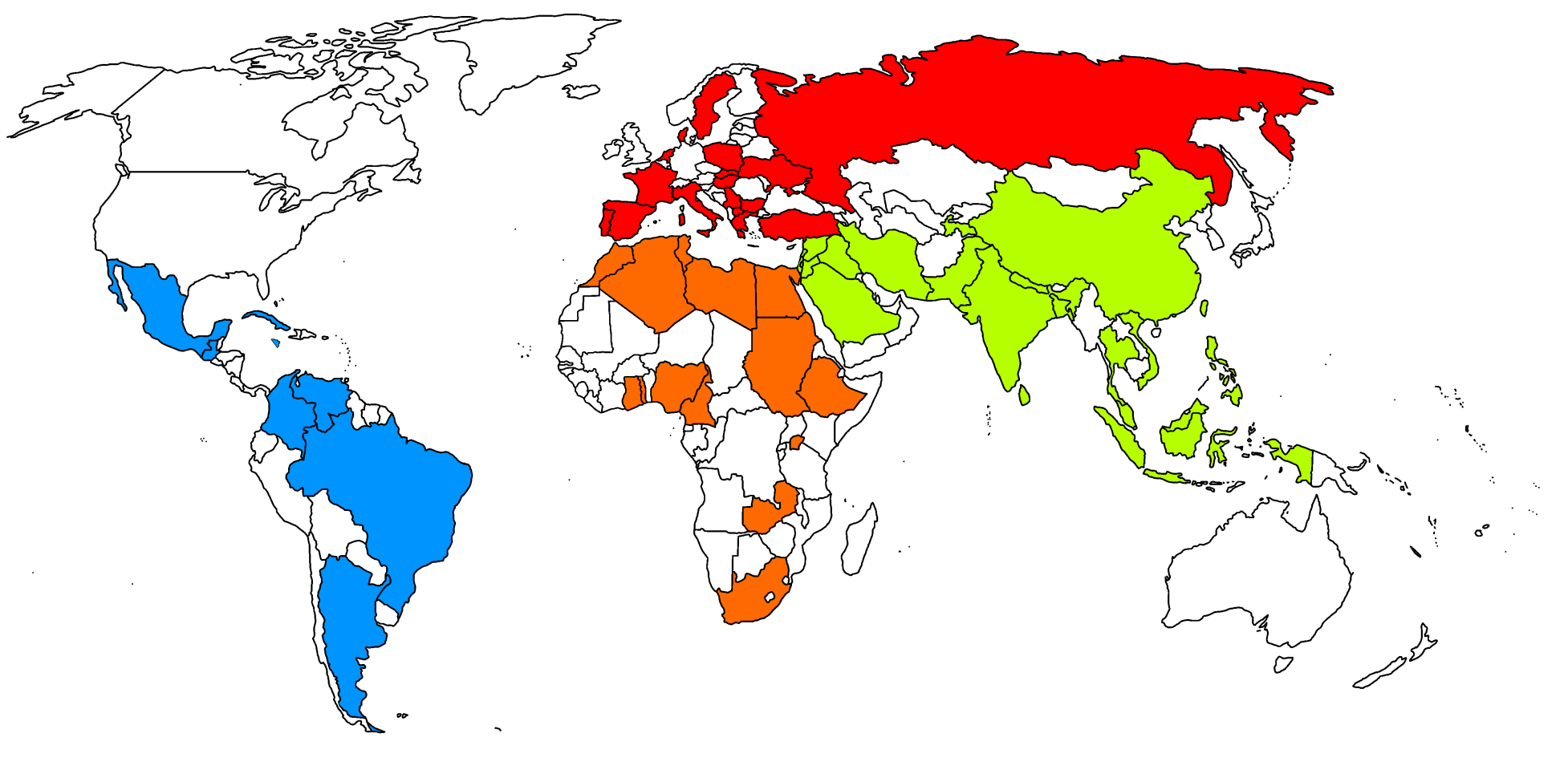 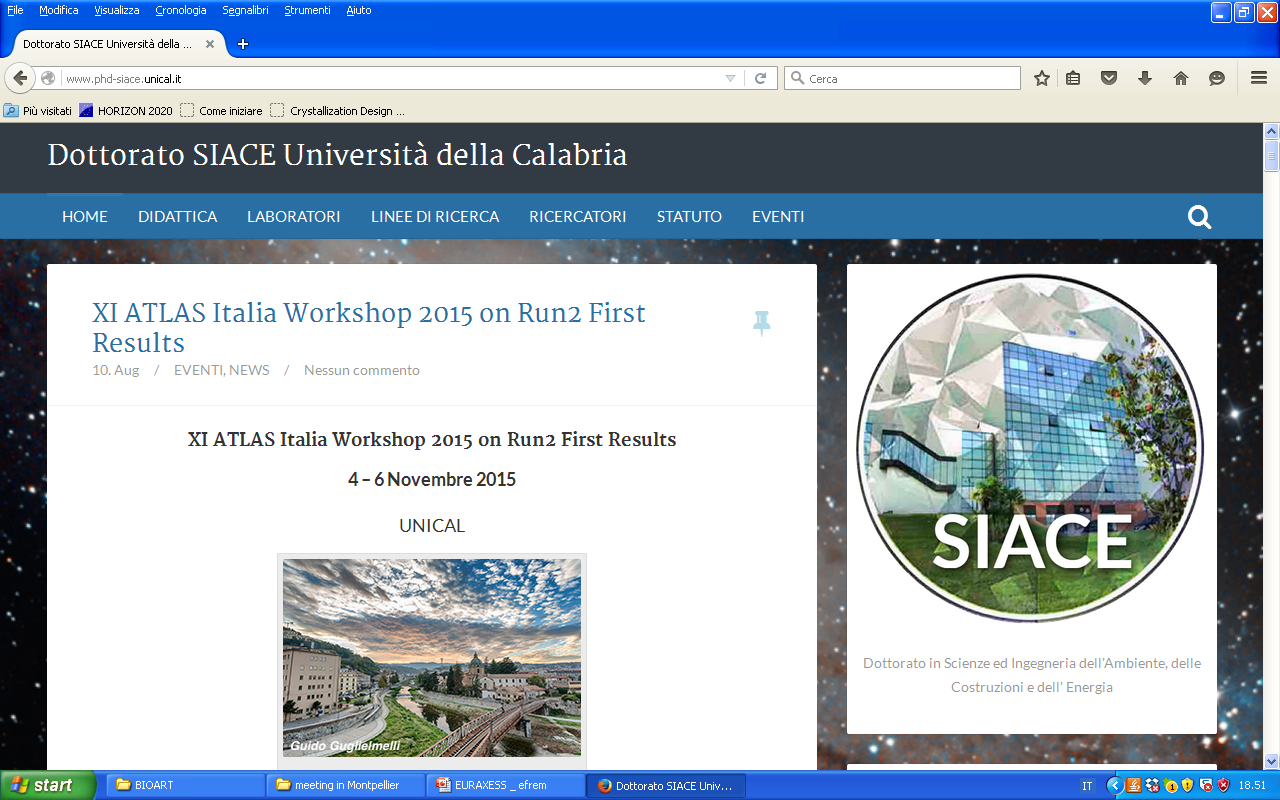 EUDIME-SIACE STUDENTS
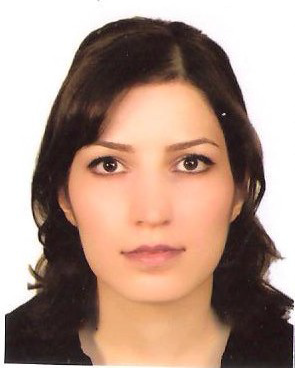 Hydrogel Composite Membranes: Preparation, Characterization and Performance in Crystallization
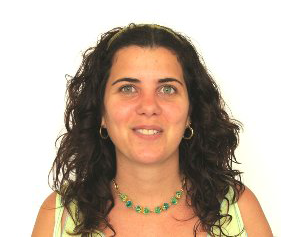 Shabnam Majidi Salehi
 (IRAN) – XIX cycle
Airama Albisa Novo 
(CUBA)
 semestral mobility from University of Zaragoza
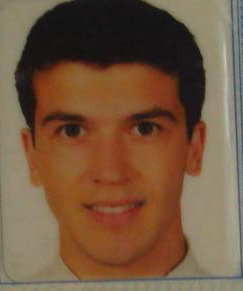 Power Generation by Salinity Gradient Power - Reverse Electrodialysis
Ahmet Halil Avci 
(TURKEY) – XXX cycle
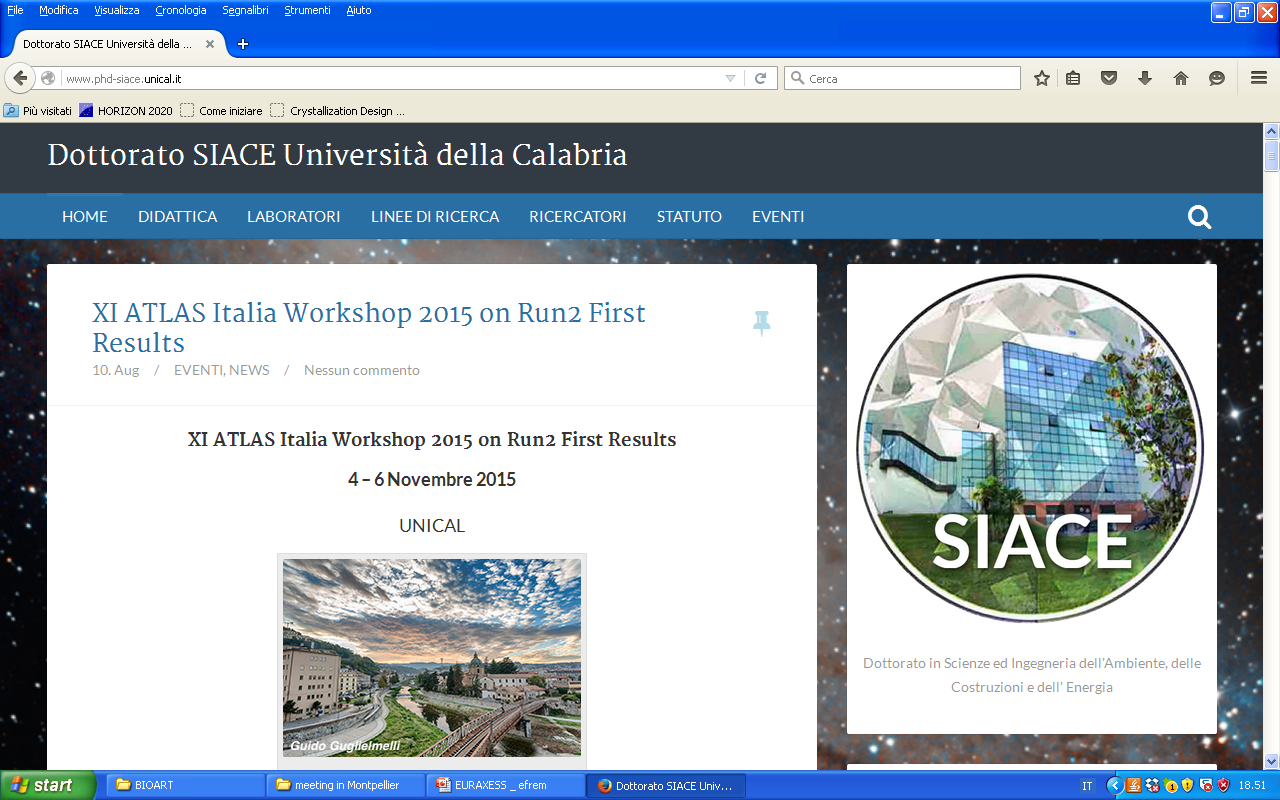 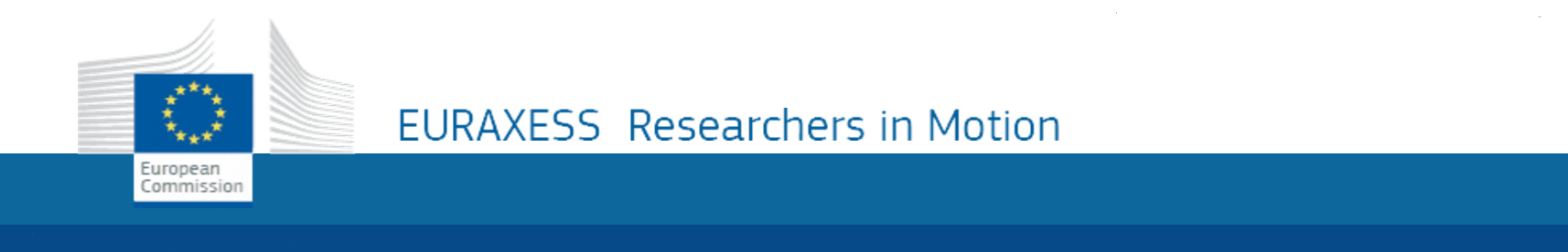 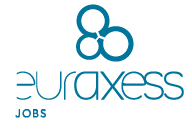 Title of this slide
38 selected Erasmus Mundus students working and travelling all around Europe (2 mandatory semestral mobilities)
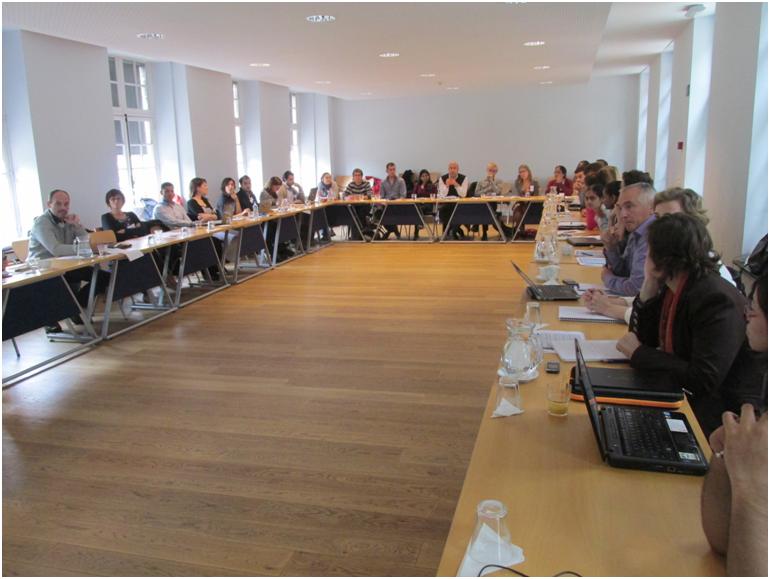 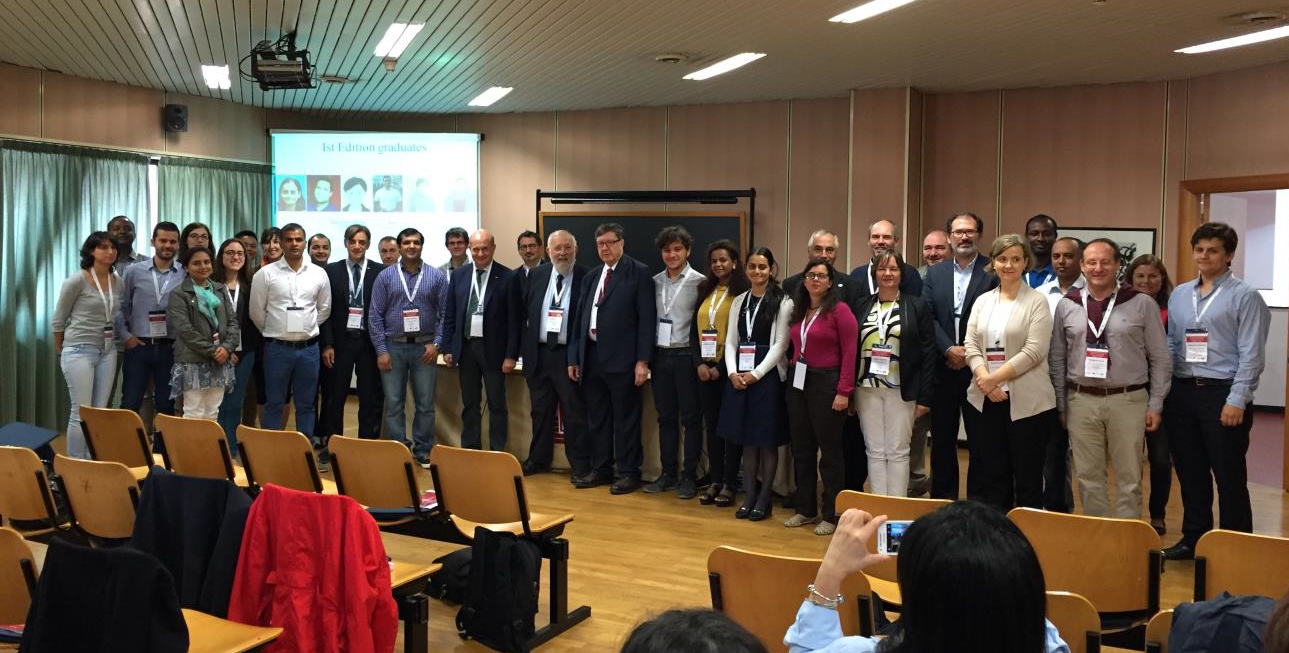 Leuven 2013
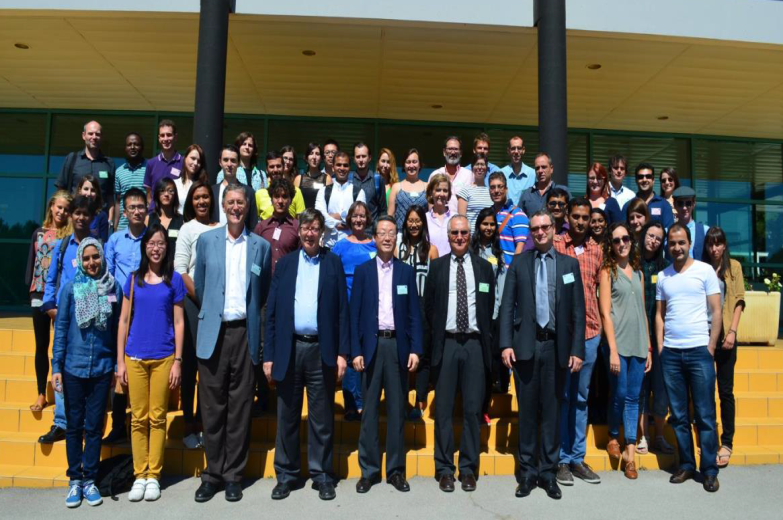 Rende 2015
Montpellier 2014
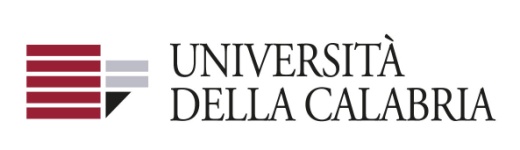 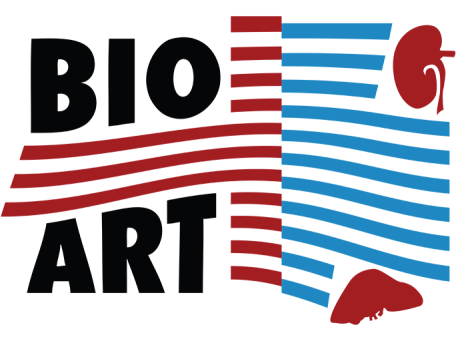 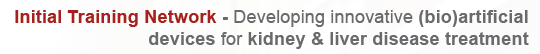 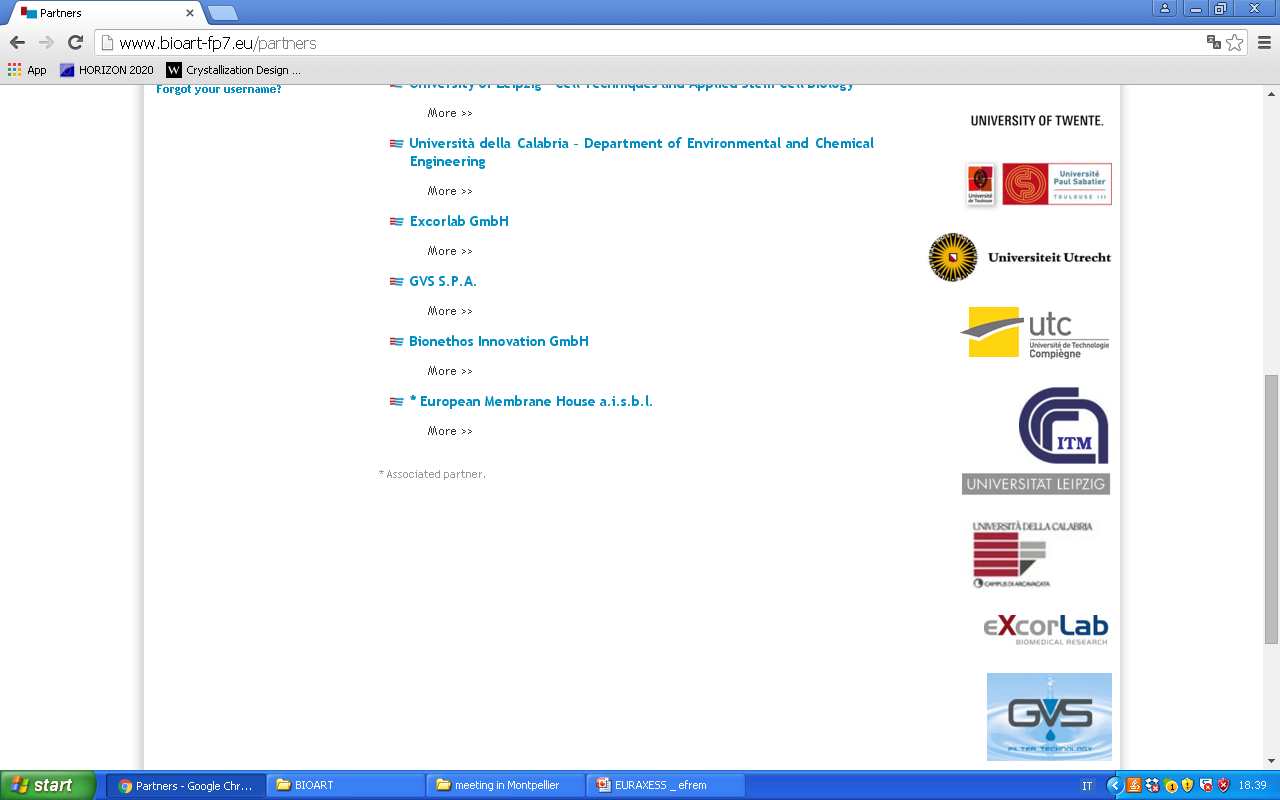 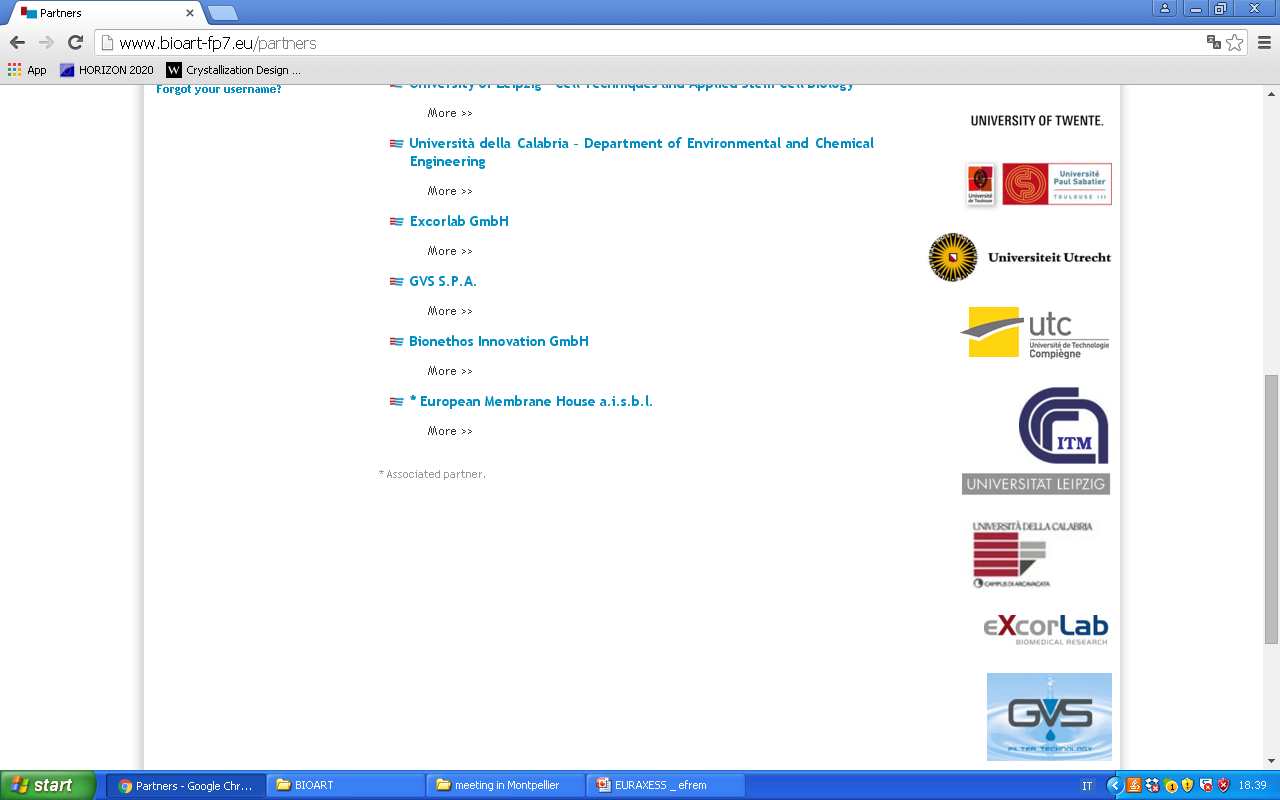 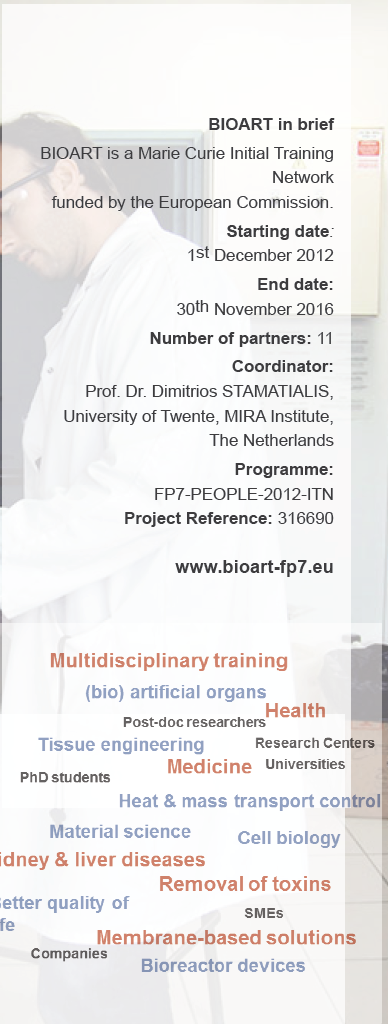 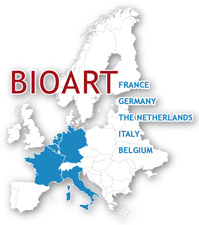 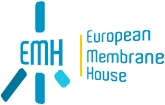 Bionethos
What Bioart does…
BIOART provides state-of-the-art multidisciplinary training for 16 young researchers (11 Early Stage Researcher positions and 5 Experienced Researcher positions).
BIOART gives them the skills required to make a significant impact in the treatment of kidney and liver diseases.
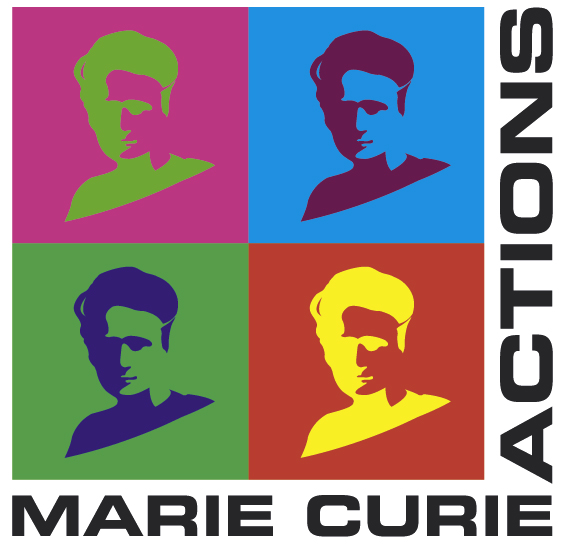 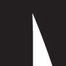 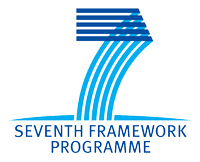 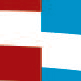 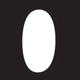 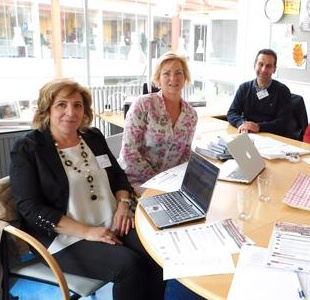 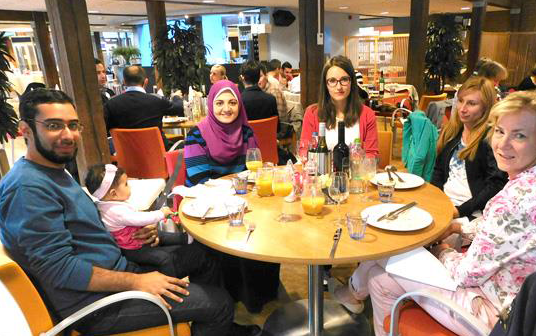 Dr. Loredana De Bartolo, BIOART responsible at ITM-CNR.
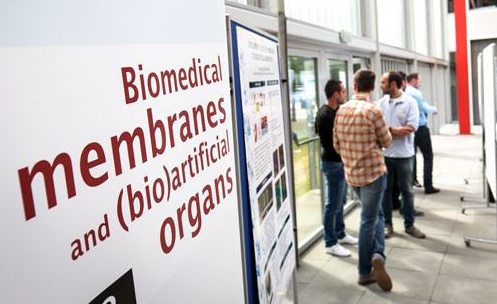 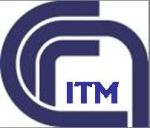 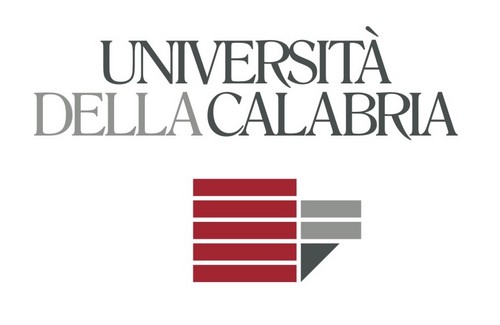 Investing in your future …
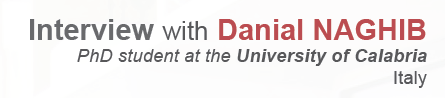 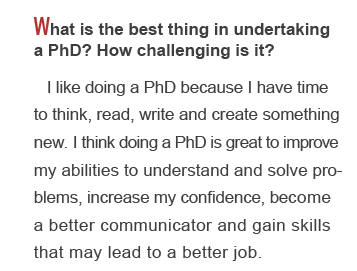 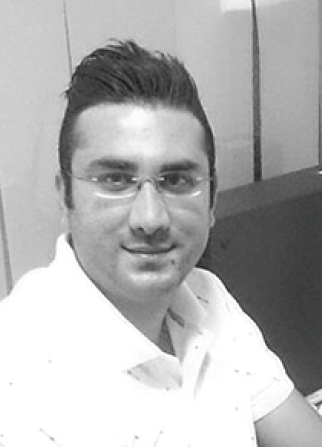 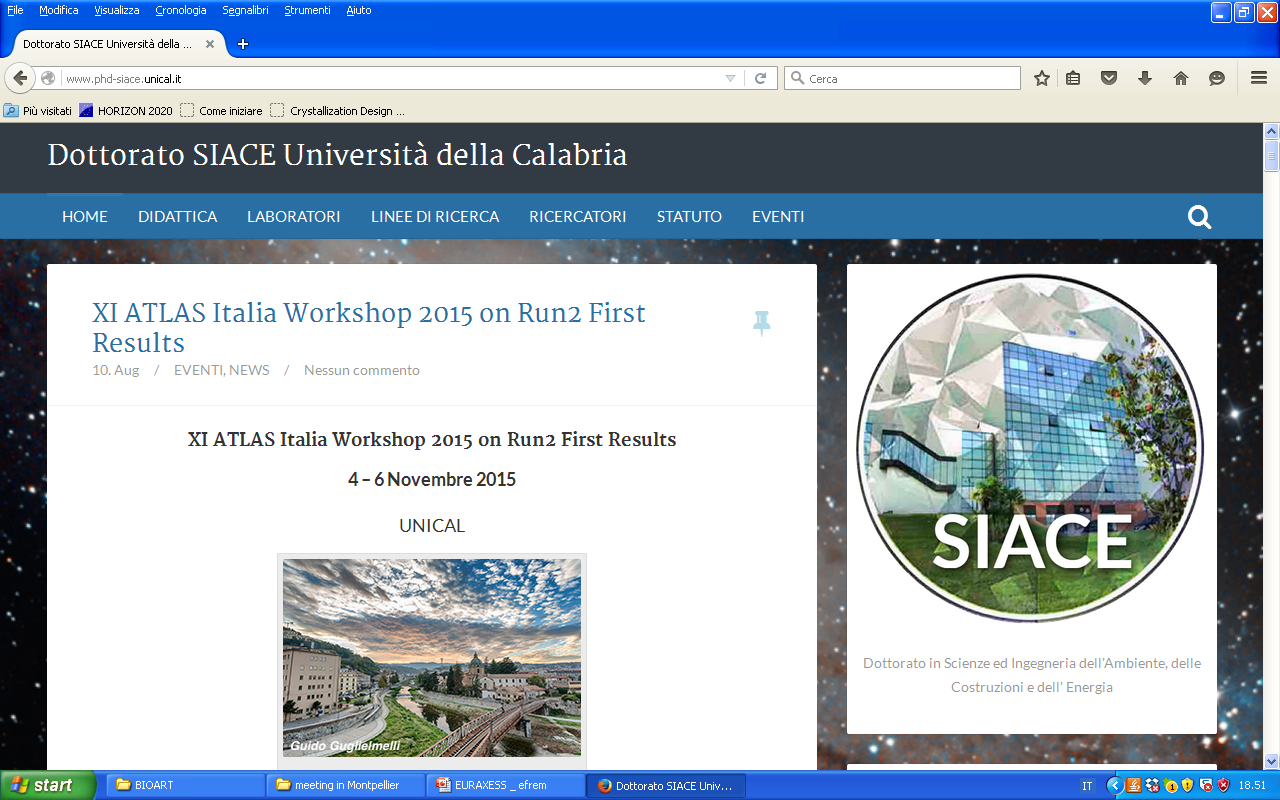 Other collaborations…
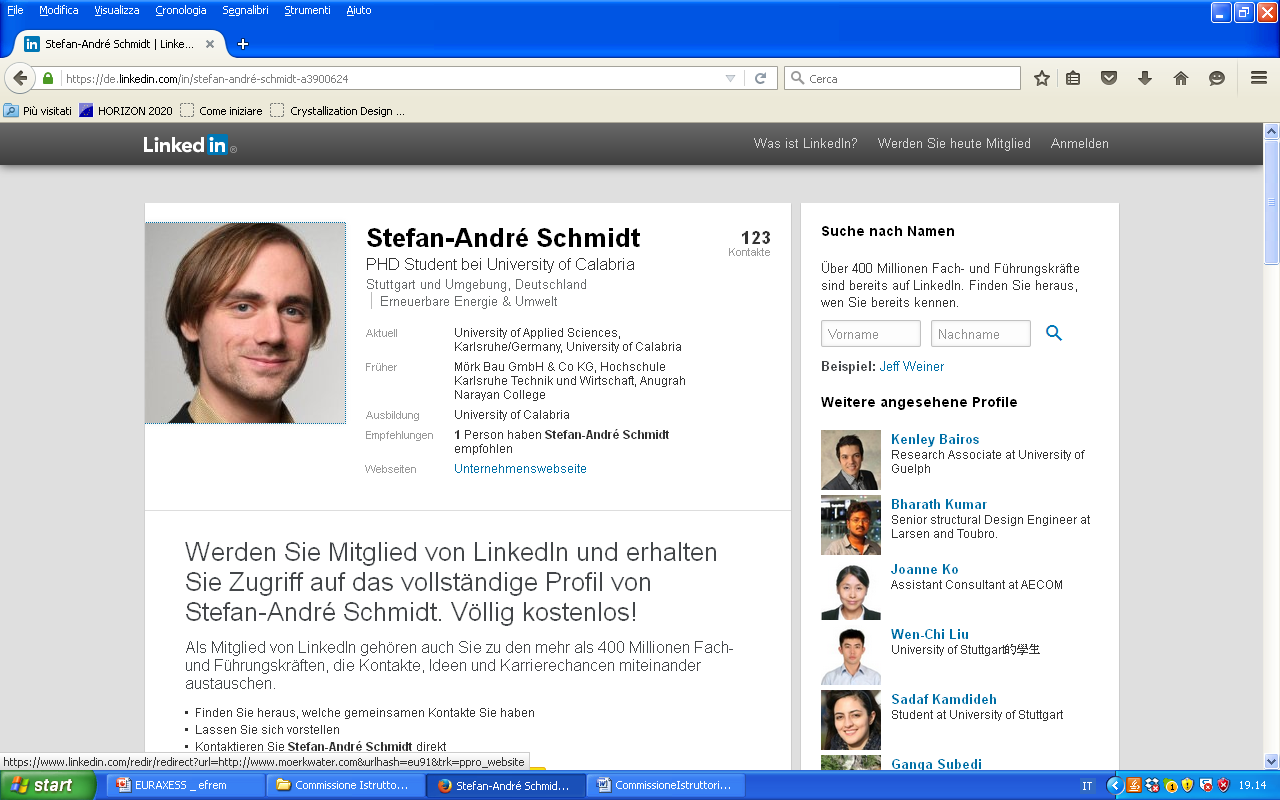 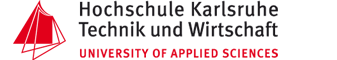 STEFAN SCHMIDT
Innovative Mixed Matrix Bicontinuous Microemulsion Coating for water Treatment Application
(Germany)
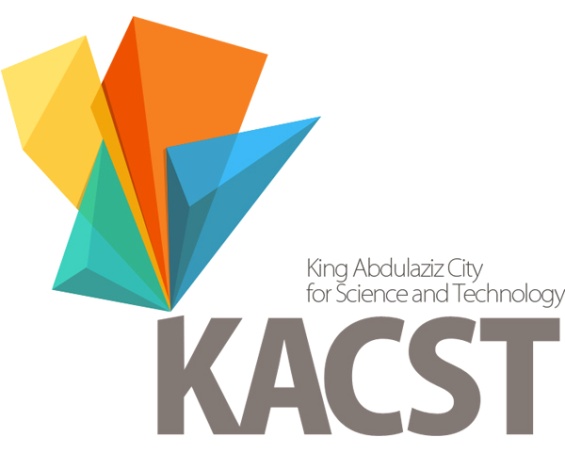 VELENTINA GROSSO
Preparation of Mixed Matrix Membranes for Water Purification
(Saudi Arabia)
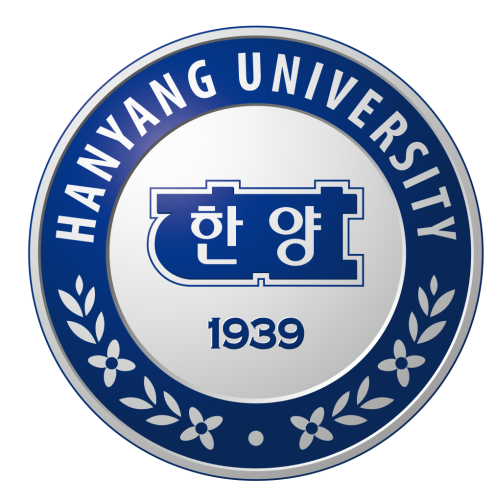 (South Korea)